Midwest Region OUTREACH WORKSHOPOctober 28, 2017
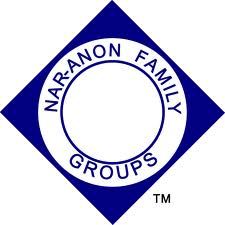 Find Nar-Anon…
Find HOPE
Purpose of Outreach
Increase Nar-Anon awareness
Let families and friends of addicts know help is available. 
Grow local groups, areas, and regions. 
Link individuals seeking help with NFG members who share their experience, strength, and hope.
Outreach Guiding Principles
Step 12 – Having had a spiritual awakening as a result of these steps, we tried to carry this message to others, and to practice these principles in all out affairs.
Tradition 5 – Each NFG has but one purpose; to help families of addicts. We do this by practicing the Twelve Steps of Nar-Anon, encouraging and understanding our addicted relatives, and by welcoming and giving comfort to families of addicts.
Tradition 7 – Every group ought to be self-supporting, declining outside contributions.
Outreach Guiding Principles
Tradition 11 – Our public relations policy is based on attraction rather than promotion; we need always maintain personal anonymity at the level of press, radio, films, internet, and other forms of mass media.  We need to guard with special care the anonymity of all NA members.
Concept 1 – To fulfill our fellowship’s primary purpose, the NFGs have joined together to create a structure that develops, coordinates, and maintains services on behalf of Nar-Anon as a whole.
Concept 2 – The final responsibility and authority for Nar-Anon services rests with the NFGs.
Resources / Tools
Outreach Packet – White Literature
Nar-Anon Outreach Folder
Posters
Websites
Monthly GSR calls – exchange ideas
Your Home Group
World Service Website- Outreach Page http://www.nar-anon.org/outreach/
Public Service Announcement (PSA)

Checklist for an Outreach Booth

Downloadable Outreach Letters

Outreach Challenge – #1-7
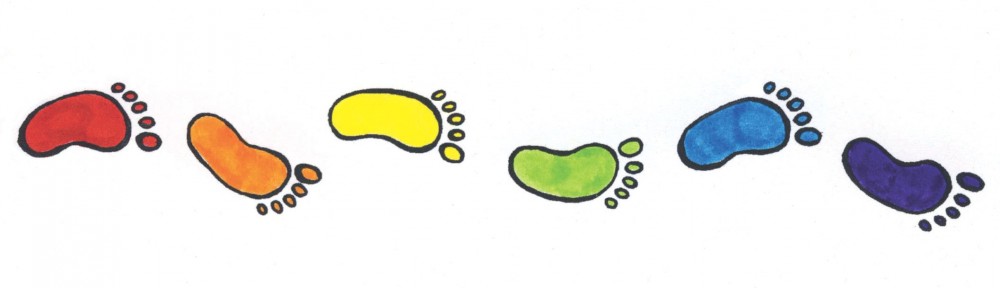 Outreach – Next Steps
Got your stuff, now what?
Do you have a plan?
Clearly identify local opportunities
Gives time to organize for success
Outreach – Plan Outline
What – Define the specific Outreach event (Town Hall meeting, Facility visit, etc.)
When – specific date and time for event
Where – Event Location with Directions
Who – Target audience (receiving message) Nar-Anon team (who will give message)
How – How will we participate in event (Display, literature, signage, handouts, etc.)
Outreach – Plan
It’s about:
Informing seekers that Nar-Anon is a recovery tool.
Encouraging seekers to attend a NFG meeting.

In a humble, personable, caring manner

Thanks!!!....Any Other Questions??
Outreach – And The Answer Is?
So….How did you do on the pre-test?

Let’s check it out!!!
Outreach Pre-Test
1. The objective of Outreach is to….
Increase awareness of Nar-Anon
Hand out literature to help people
Get people to a meeting
Promise people HOPE
Outreach – And The Answer Is?
1. The objective of Outreach is to….
Increase awareness of Nar-Anon
	Hand out literature to help people
Get people to a meeting
	Promise people HOPE
Outreach Pre-Test
2. What principles guide Outreach?
I’m not sure
Step 12
Tradition 5
Some of our Steps, Traditions and Concepts
Outreach – And The Answer Is?
2. What principles guide Outreach?
	I’m not sure
Step 12
Tradition 5
Some of our Steps, Traditions and Concepts
[Speaker Notes: I’m not sure; That’s why you go to a NFG meeting to learn about Outreach.
Step 12 – “Having had a spiritual awakening as a result of these steps, we tried to carry this message to others and to practice these principles in all our affairs.
Tradition 5 – Each NFG has but one purpose; to help families of addicts.  We do this by practicing the 12 steps of Nar-Anon, by encouraging and understanding our addicted relatives, and by welcoming and giving comfort to families of addicts.
Other Steps, Traditions, Concepts:
Tradition 7 – Every group ought to be fully self-supporting, declining outside contributions.  This addresses more than financial needs.  Each group should be self-supporting in all their needs, as best they can manage.  This includes Outreach efforts.
Tradition 11 – Our public relations policy is based on attraction rather than promotion; we need always maintain personal anonymity at the level of press, radio, films, internet and other forms of mass media.  We need guard with special care the anonymity of all NA members.]
Outreach Pre-Test
3. Who is responsible for Outreach?
Outreach Chair
Outreach Committee
Nar-Anon Family Group
Group Service Rep (GSR)
Outreach – And The Answer Is?
3. Who is responsible for Outreach?
	Outreach Chair
	Outreach Committee.
Nar-Anon Family Group
	Group Service Rep.
Outreach Pre-Test
4. Where are Outreach resources found?
www.nar-anon.org
Regional Nar-Anon website
My home group
My next door neighbor
Outreach – And The Answer Is?
4. Where are Outreach resources found?
Nar-Anon.org website
Midwest Region Nar-Anon website
My home group
My next door neighbor
Outreach Pre-Test
5. How should Outreach be conducted?
Use Outreach teams to demonstrate “family” nature of Nar-Anon program
Individually handout out literature to people at any public forum
Co-promote the Nar-Anon program with other events
Intense one on one encounters
Outreach – And The Answer Is?
5. How should Outreach be conducted?
Use a Outreach teams to demonstrate “family” nature of Nar-Anon program
	Individually handout out literature to people at any public forum
	Co-promote the Nar-Anon program with other events
	Intense one on one encounters
Outreach Pre-Test
6. When should Outreach be conducted?
As often as possible.
Best conducted in 2nd quarter of the year.
When there are sufficient resources available.
As part of an integrated plan.
Outreach – And The Answer Is?
6. When should Outreach be conducted?
	As often as possible.
	Best conducted in 2nd quarter of the year.
	When there are sufficient resources available.
As part of an integrated plan.